A 2010 working formulation for the standardization of definitions of infections in cardiothoracic transplant recipients 
Shahid Husain, MD, MS, Martha L. Mooney, MD, MS, FACP, Lara Danziger-Isakov, MD, MPH, Frauke Mattner, MD, PhD, Nina Singh, MD, Robin Avery, MD, FIDSA, Michael Ison, MD, MS, Atul Humar, MD, MSc, Robert F. Padera, MD, PhD, Leo P. Lawler, MD, FRCR, Andy Fisher, PhD, FRCP, Richard J. Drew, MD, Kate F. Gould, MBBS, MRCP, FRCP, Amparo Sole, MD, PhD, Sean Studer, MD, MSc, Patricia Munoz, MD, Lianne G. Singer, MD, FRCPC, Margaret Hannan, MD, FRCP, FRCPath 
The Journal of Heart and Lung Transplantation 
Volume 30 Issue 4 Pages 361-374 (April 2011) 
DOI: 10.1016/j.healun.2011.01.701
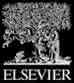 Copyright © 2011  Terms and Conditions
Figure 1
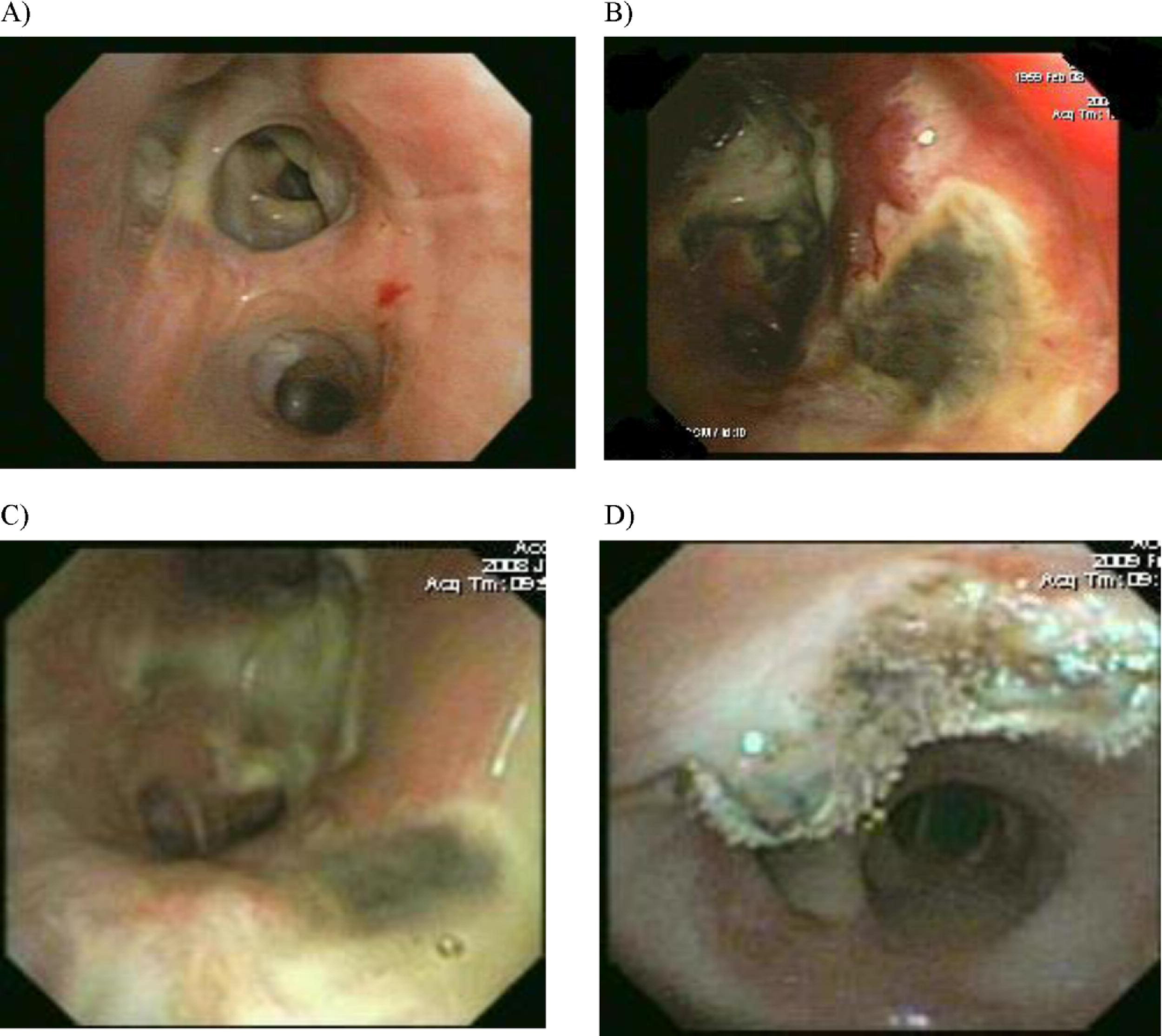 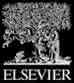 The Journal of Heart and Lung Transplantation 2011 30361-374DOI: (10.1016/j.healun.2011.01.701)
Copyright © 2011  Terms and Conditions
[Speaker Notes: Presentations of tracheobronchitis (TrB) and bronchial anastomatic infection (BAI) in lung transplant recipients. (A) Normal bronchoscopy. (B) Bacterial tracheobronchitis. (C) Fungal tracheobronchitis. (D) Bronchial anastomotic infection.]
Figure 2
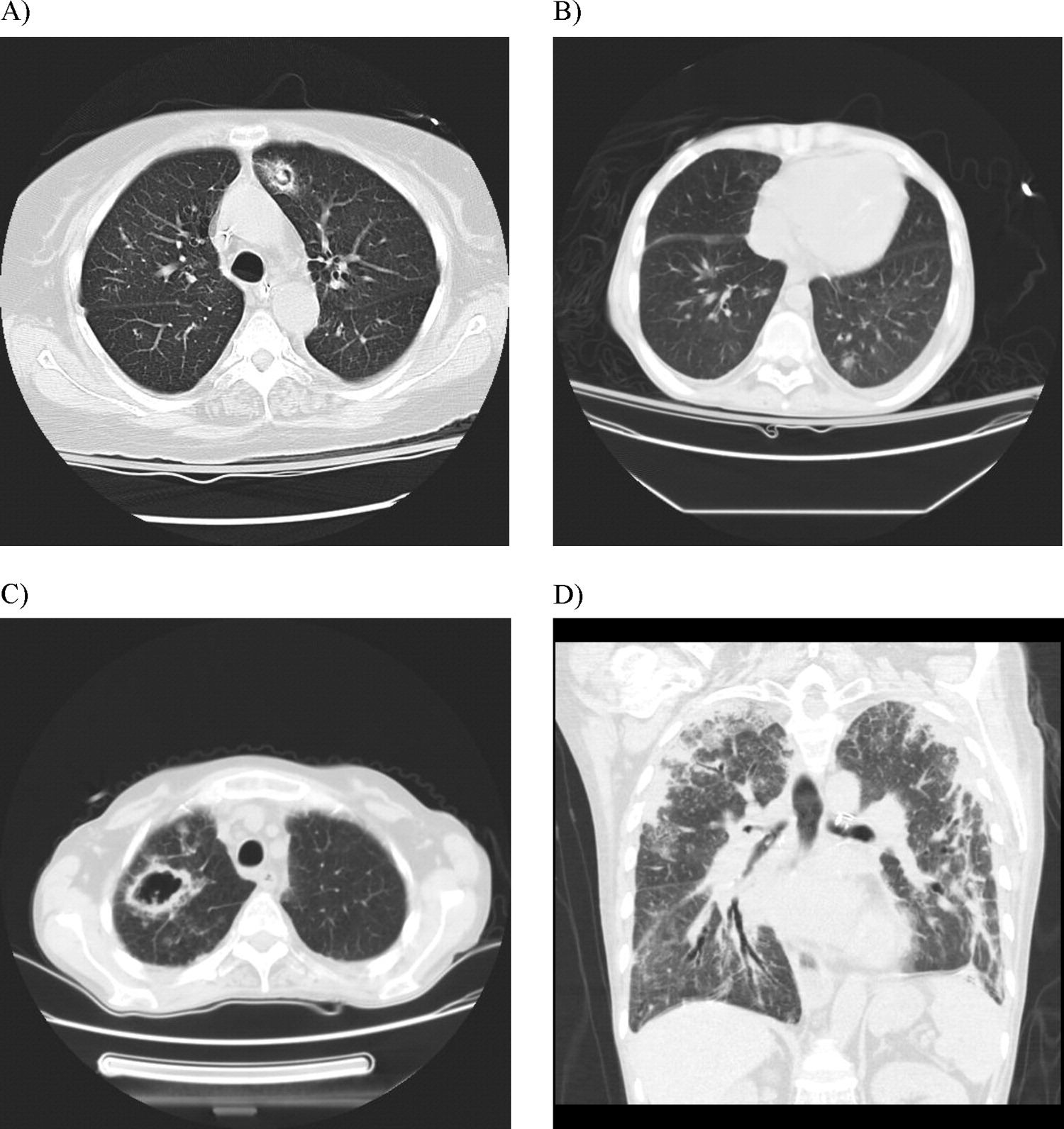 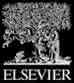 The Journal of Heart and Lung Transplantation 2011 30361-374DOI: (10.1016/j.healun.2011.01.701)
Copyright © 2011  Terms and Conditions
[Speaker Notes: Common radiologic manifestations of proven invasive aspergillosis in lung transplant recipients. (A) Fungal ball. (B) Solitary pulmonary nodule. (C) Cavitary lesion. (D) Multiple consolidation.]